Psi
Dora Černelić & Lorena Belavić
6.a
Psi su porodica unutar nadporodice prsolikih životinja
U tu porodicu spadaju lisice, kojoti, vukovi ali i domaći psi
Psi su se razvili na području Sjeverne Amerike od životinje koja je bila veličine lisice samo što nije mogla uvlačiti pandže
Izgled i građa tijela
Tijelo im je vitko, a glava malena, izbočena njuška je tupa
Snažne pandže ne mogu uvući u šape, pa su tupe
 Rep im nije dugačak, a često je obrastao čupavom dlakom
Imaju 42 zuba, pri tome uvijek po četiri pretkutnjaka s obje strane i u gornjoj i u donjoj vilici
Pas – čovjekov najbolji prijatelj
Psu nije bitno da li ste bogati ili siromašni, zanimljivi ili dosadni… Dajte mu svoje srce i on će vam dati svoje 
Pas će vas voljeti, ali nikada se neće pretvarati da to čini, on će se radovati s vama ali nikada neće glumiti svoju radost… 
Psu ne trebamo ništa reći. On sam prepozna osmijeh na licu, tugu u očima i ljubav u našem srcu.
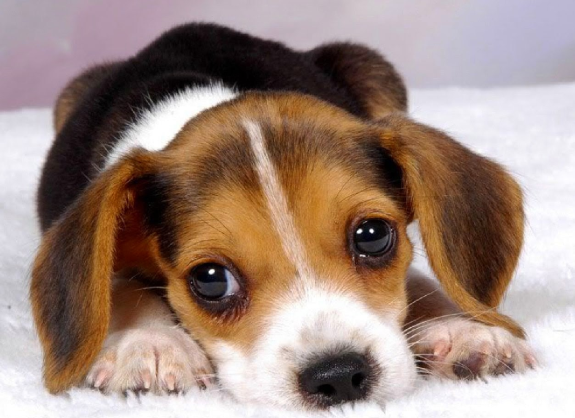 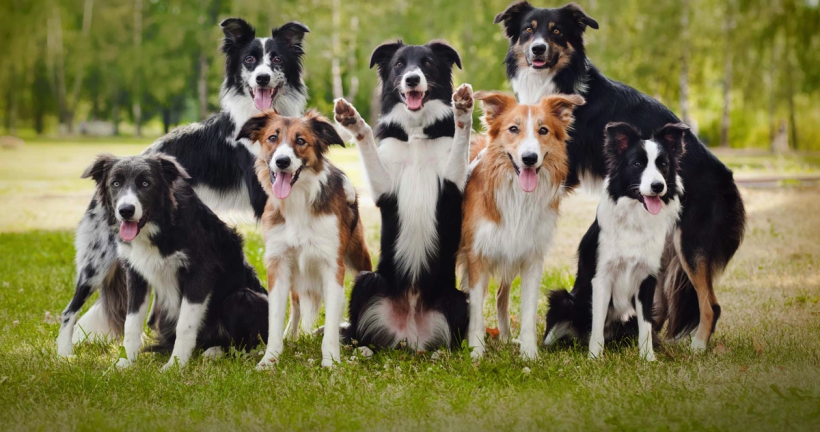 HRVATSKE VRSTE PASA
Dalmatinski pas
Karakteristični su po bijeloj dlaci i crnim mrljama
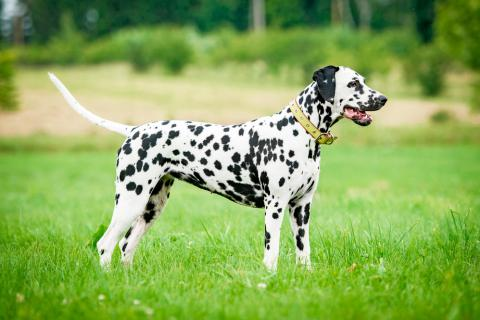 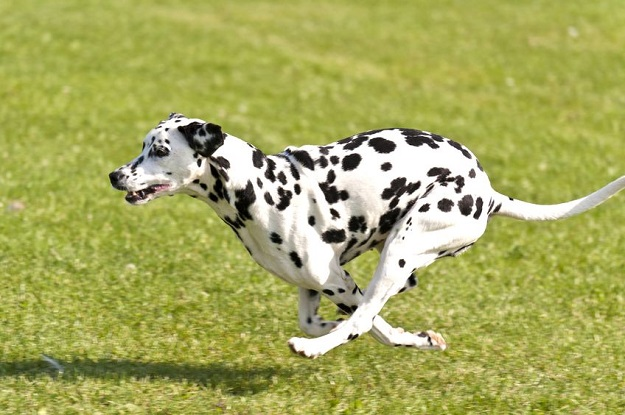 Hrvatski ovčar
Potiče od pasa koje su Hrvati doveli sa sobom migrirajući u ove krajeve
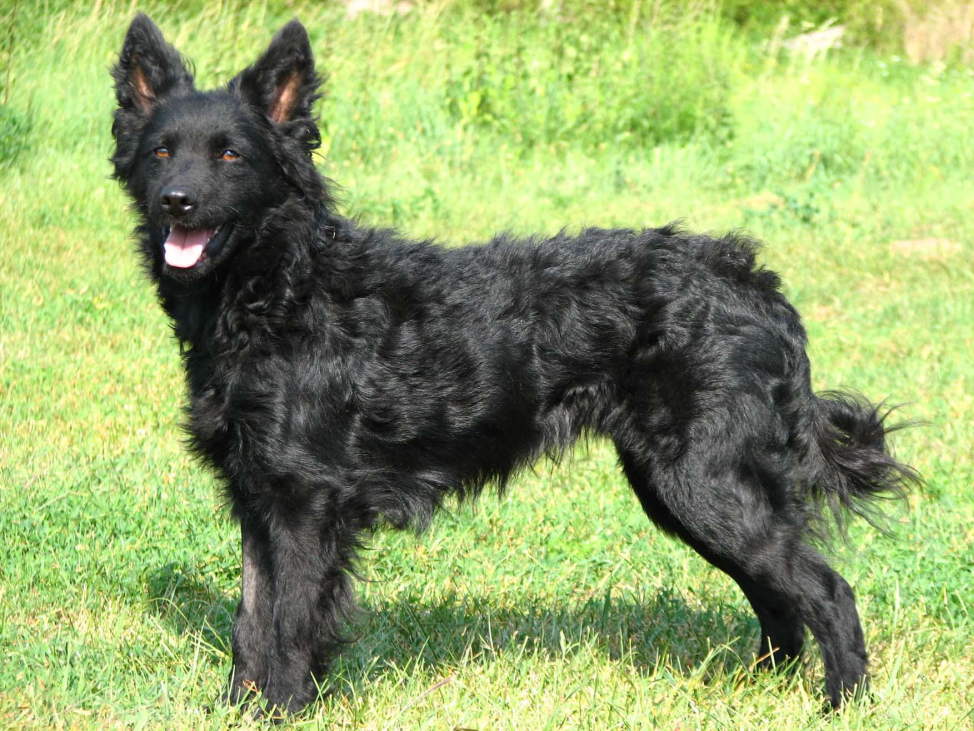 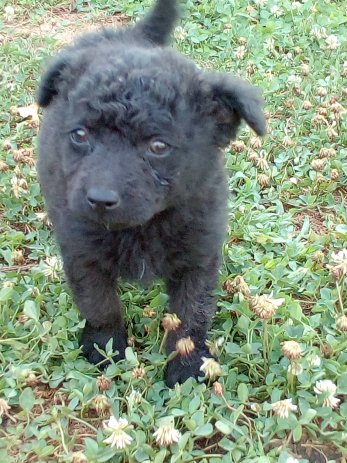 Istarski gonič
Smatra ih se najstarijom pasminom u Hrvatskoj i balkanskom susjedstvu
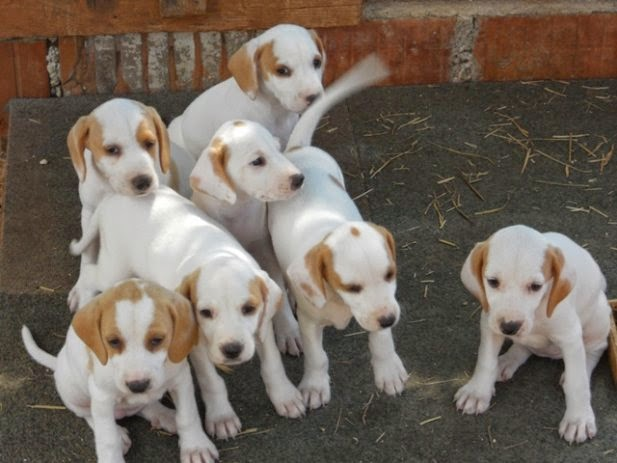 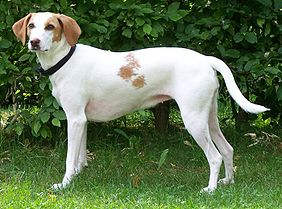 Mali međimurski pas
Nalazi se u seoskim domaćinstvima, gdje ga cijene kao psa čuvara i jer uništava štetne glodavce
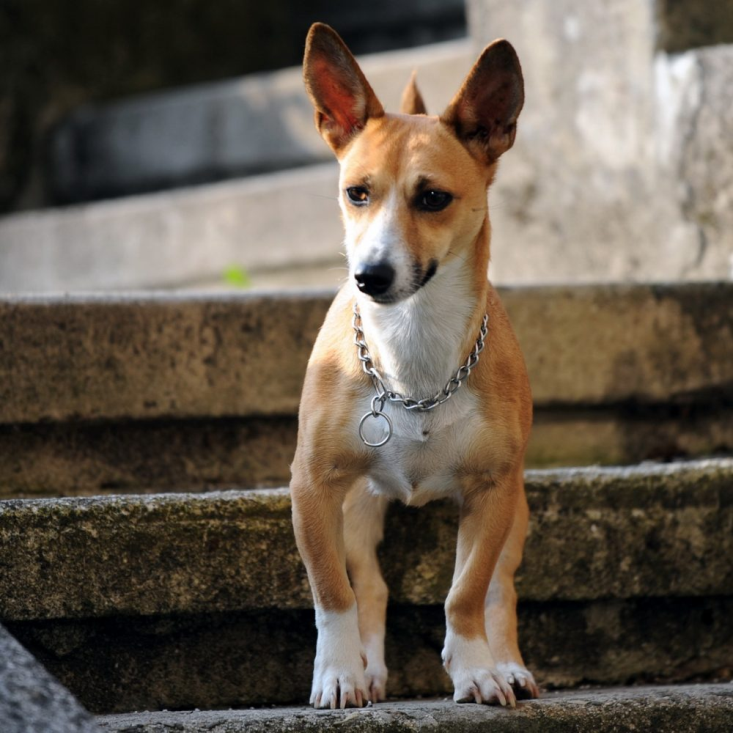 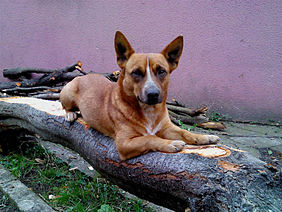 Tornjak
planinski je pas 
od jedanaestog stoljeća bila zaštita stada od krupnih predatora kao što su vuk i medvjed
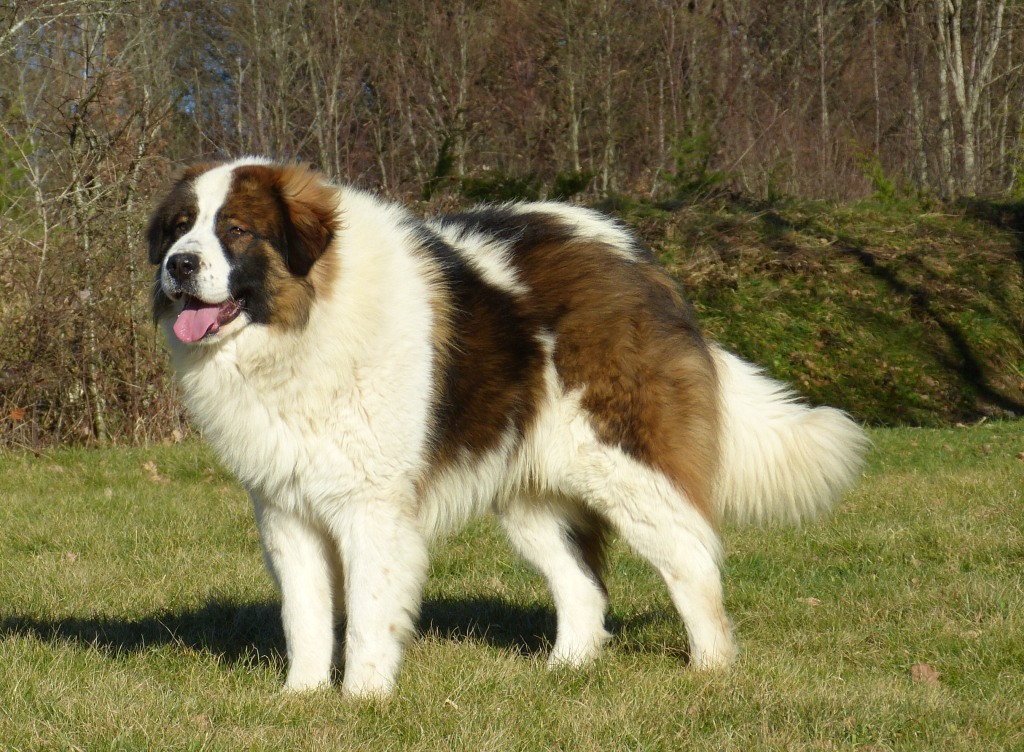 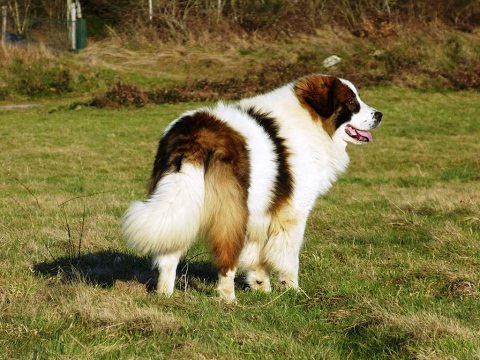 Za što su psi korisni?
Psi mogu biti korisni:
za lov
za pomoć policiji
i dr.
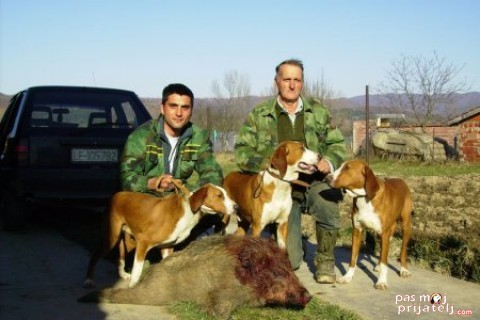 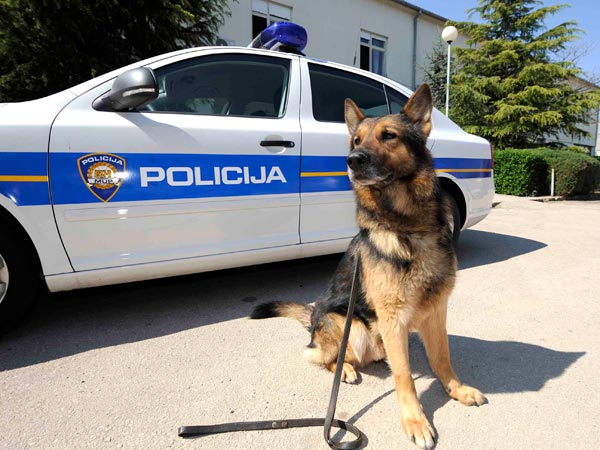 Kraj
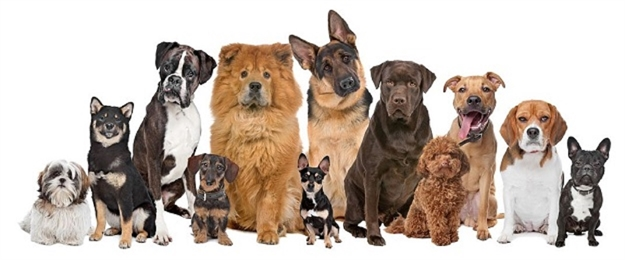